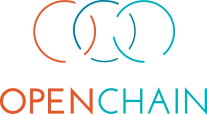 Japan WG 会合（神戸）
2019年4月18日
＠デンソーテン 神戸オフィス
独占禁止法順守ポリシー (Antitrust Policy)
Linux Foundation (以下LFと略す) の会議は、産業界で競合関係にある企業同士の参加が不可欠です。LFは、すべての活動を、適用されるべきすべての独占禁止法/競争法に則って運営します。従って、会議の出席者は、アジェンダに沿って会議を進め、国内外の独占禁止法/競争法の下で禁止されているいかなる活動にも注意を払い参加しないことが非常に重要です。
LFの会議において、またLFの活動に関連して、禁止されている行動の例は、https://www.linuxfoundation.jp/antitrust-policy/ から入手できる、LF独占禁止法順守ポリシーに記載されています。これらの事項について質問がある場合は、あなたの会社の法律顧問に問い合わせるか、もしあなたがLFのメンバーであるならば、LFの法律顧問である Gesmer Updegrove LLP の Andrew Updegrove にお問い合わせください。
Agenda
14:30～15:30
開会の挨拶 DENSO TEN：５分
OpenChainについて(Shane-san)：１０分
DENSO TENの取り組みについて DENSO TEN：１０分
Japan WG紹介(今田さん)：１０分
Planning SG(福地さん)：５分
休憩
15:30～16:45
FAQ SG(大内さん)：１０分
サプライチェーン上流への説明資料作成(上田さん)：１０分
ライセンス情報授受(伊藤さん)：１０分
役割ごとの教育資料(岩田さん)：１０分
ツーリング(小林さん)：１０分
Promotion SWGについて(遠藤さん)：１５分
休憩
16:45～17:30
FOSSology(スキャンツール)の紹介(浜さん、安倍さん)：４５分
次回会合ご案内(大崎さん)：５分
閉会の挨拶 DENSO TEN：１分
本日の参加者(30社、51名の参加)
Linux Foundation
NECソリューションイノベータ
アイシン精機
オプティネット
オリンパス
グレープシステム
ソシオネクスト
ソニー
ソニーセミコンダクタソリューションズ
ダイキン工業
ディー・エヌ・エー
デンソー
トヨタ自動車
パナソニック
ベリサーブ
マイクロチップ・テクノロジー・ジャパン
ミックウェア
メルカリ
古河電気工業
三菱電機
新光商事
新光商事LSIデザインセンター
大阪エヌデーエス
東芝
日立ソリューションズ
日立製作所
富士通
富士通コンピュータテクノロジーズ
豊田自動織機
本田技術研究所